Chào mừng thầy cô và các em 
đến với môn Tiếng Việt
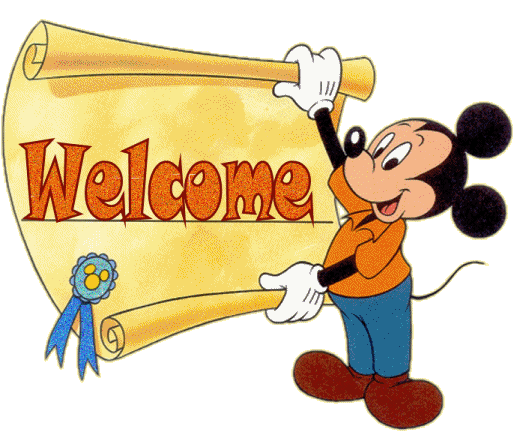 Tiết 4
Nói và nghe
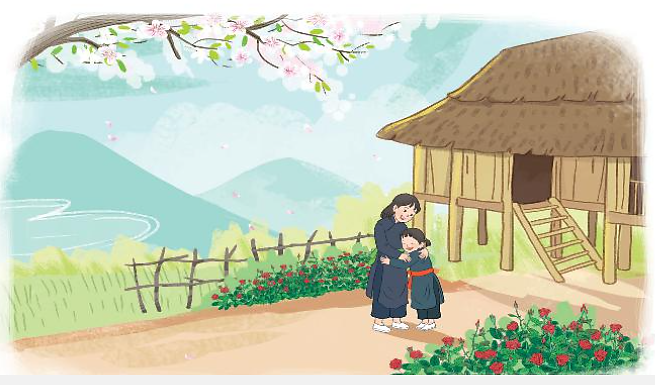 HAI ANH EM
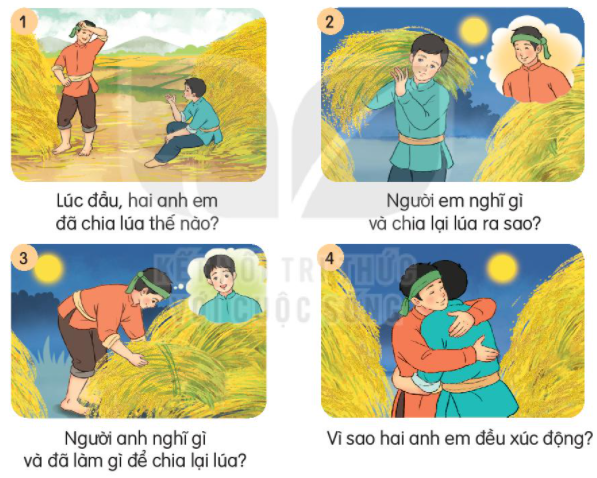 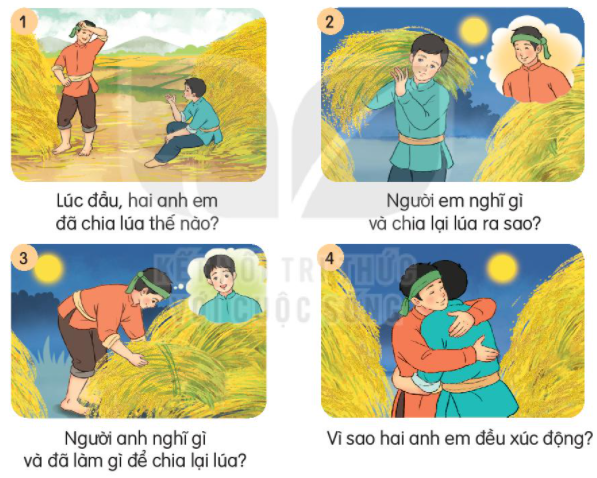 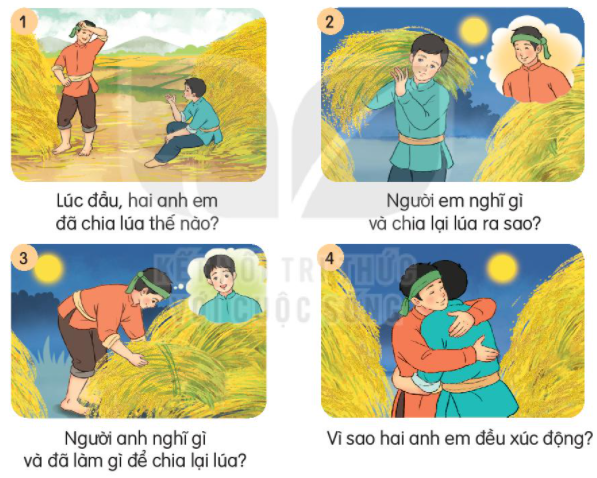 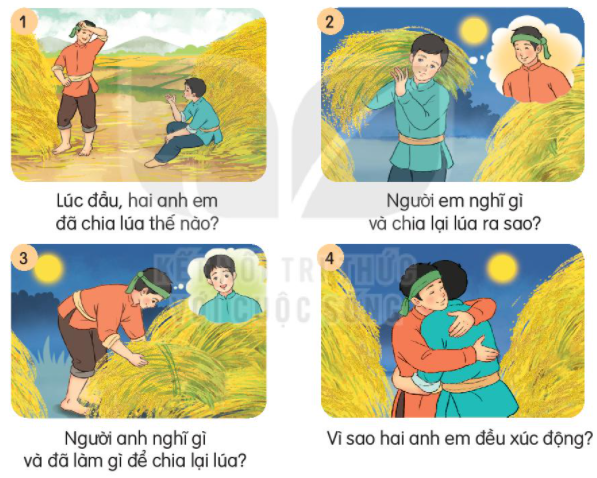 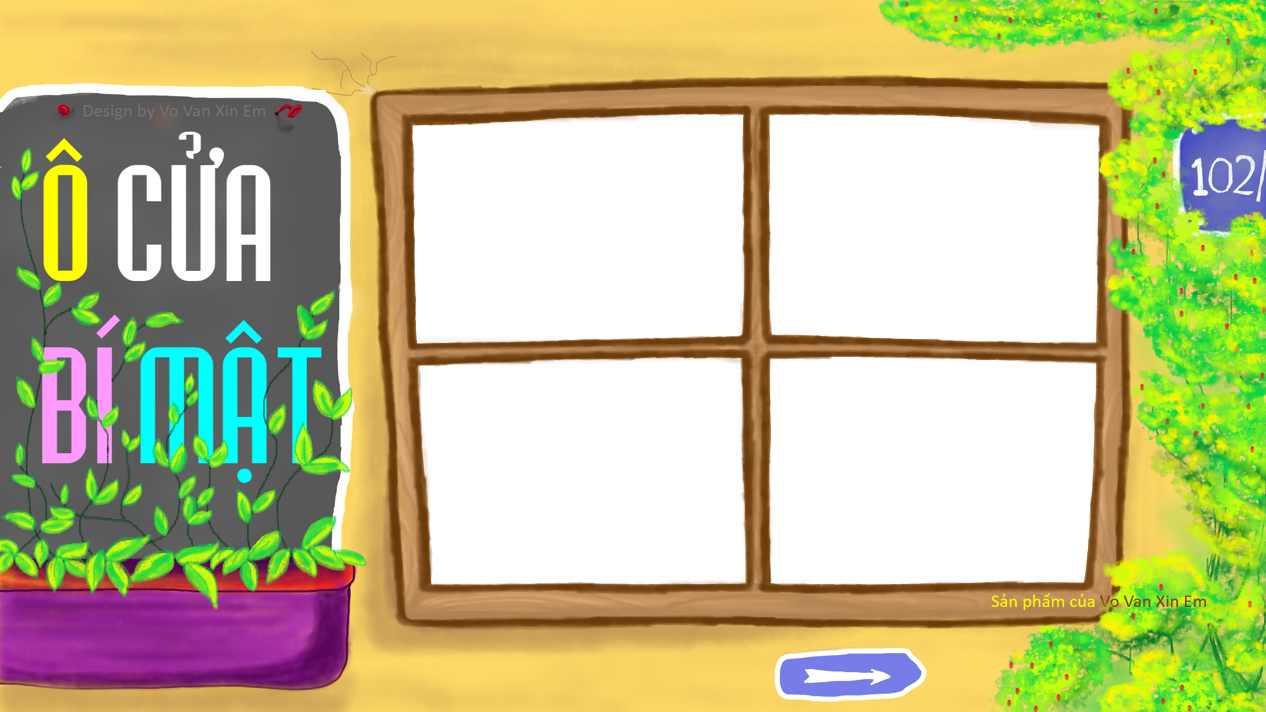 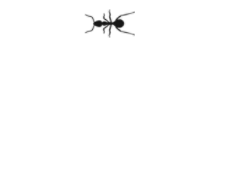 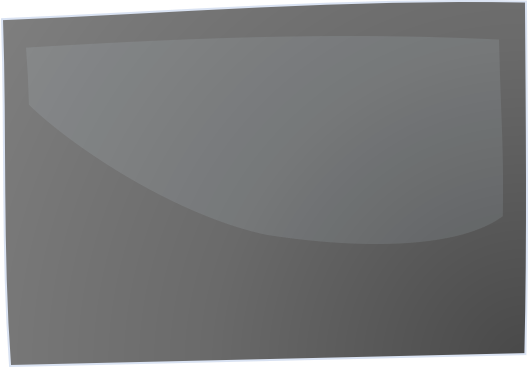 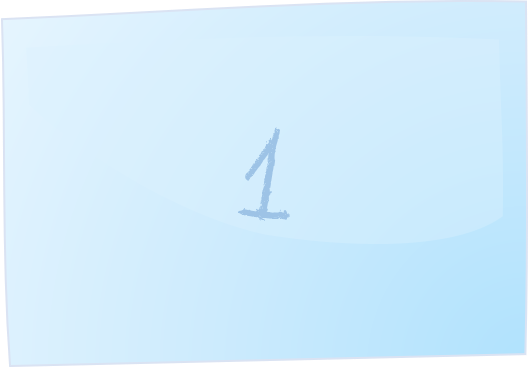 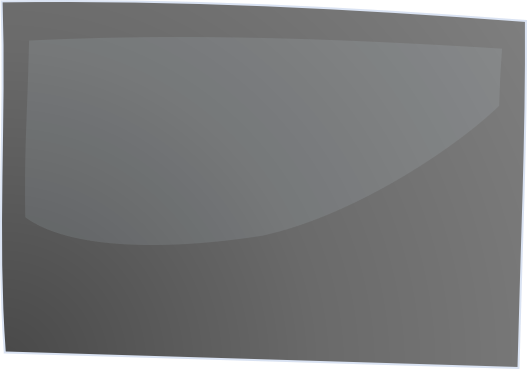 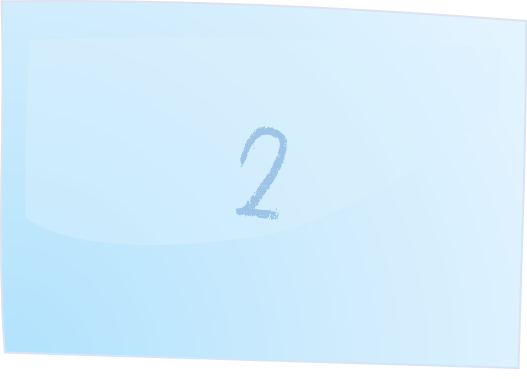 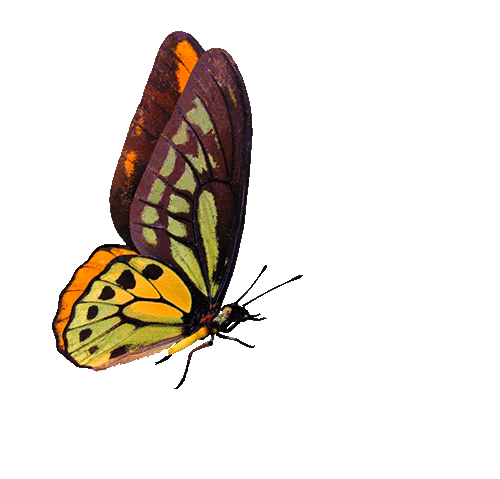 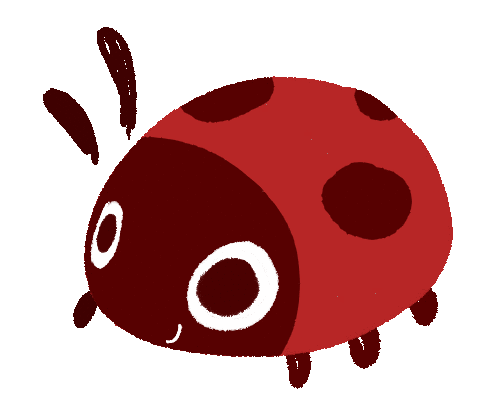 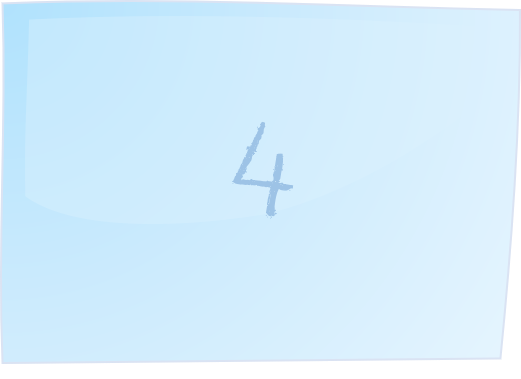 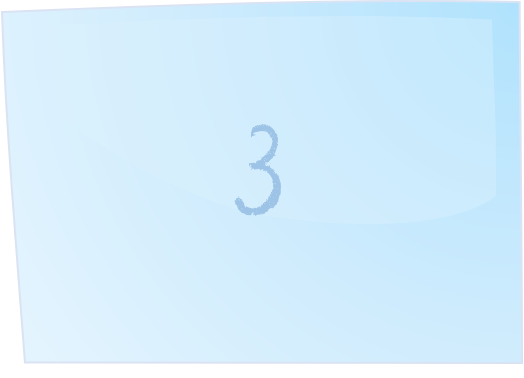 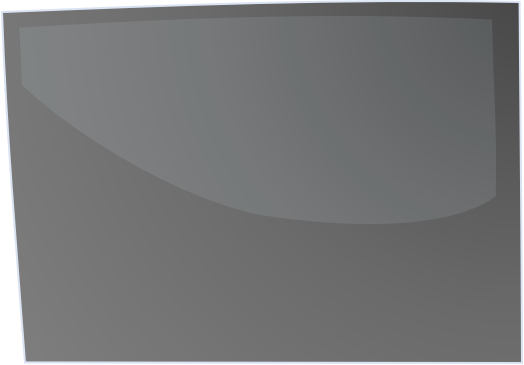 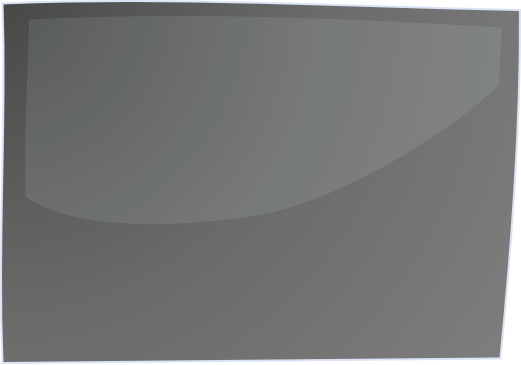 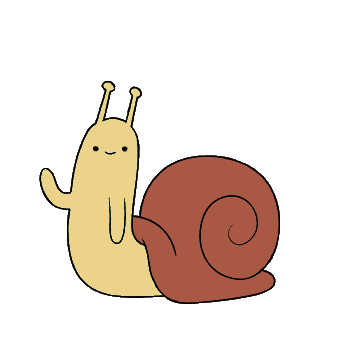 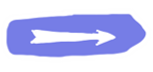 [Speaker Notes: Bài giảng thiết kế bởi: Hương Thảo - tranthao121006@gmail.com]
Lúc đầu hai anh em đã chia lúa như thế nào?
Đáp án: chia thành 2 đống bằng nhau
2. Người em nghĩ gì và chia lại lúa ra sao?
Đáp án: Người em nghĩ anh còn phải nuôi vợ con nên lấy lúa c
của mình bỏ them vào phần của anh.
3. Người anh nghĩ gì và đã làm gì để chia lại lúa?
Đáp án: Người anh nghĩ em sống một mình vất vả nên
lấy lúa ở phần của mình bỏ thêm sang phần của em/
4.Vì sao hai anh em đều xúc động?
Đáp án: Họ thấy mỗi người đều ôm những bó lúa trên tay
để bỏ thêm cho người kia.
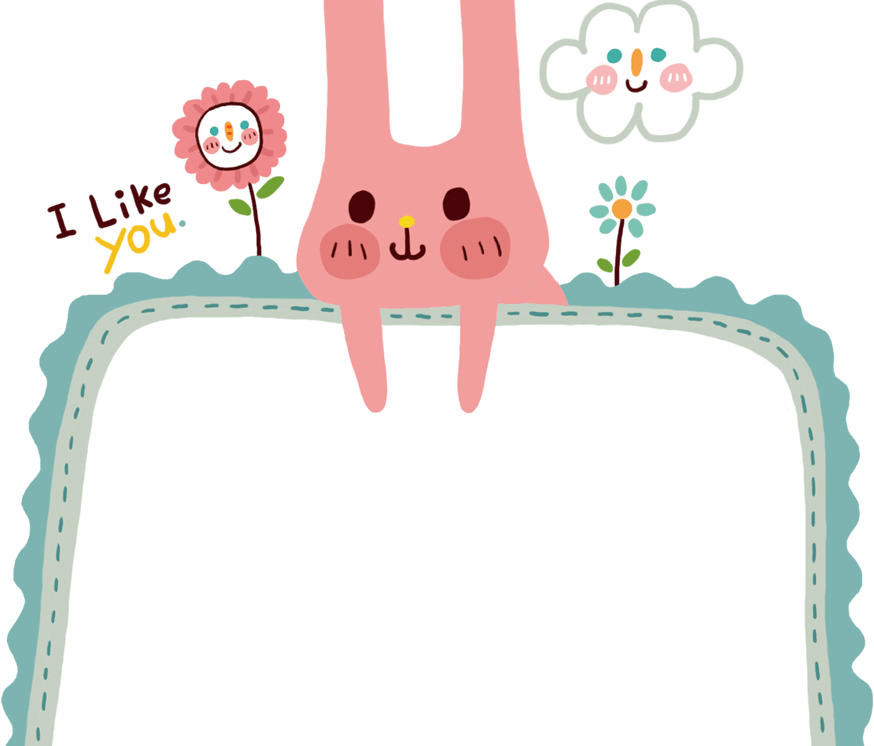 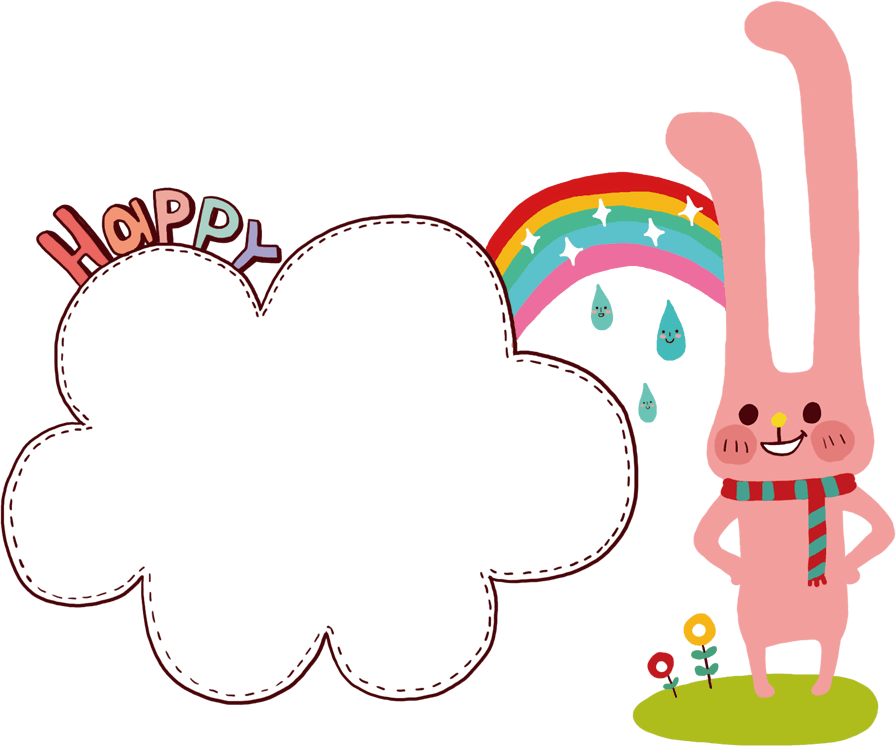 Thời gian 5’
Kể chuyện theo nhóm
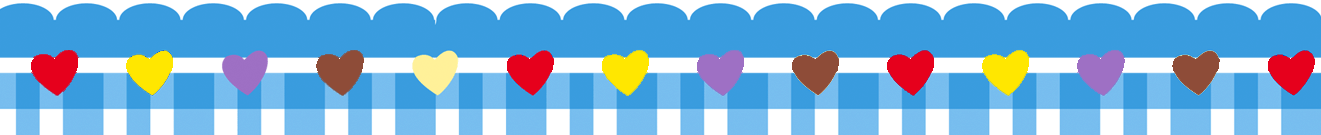 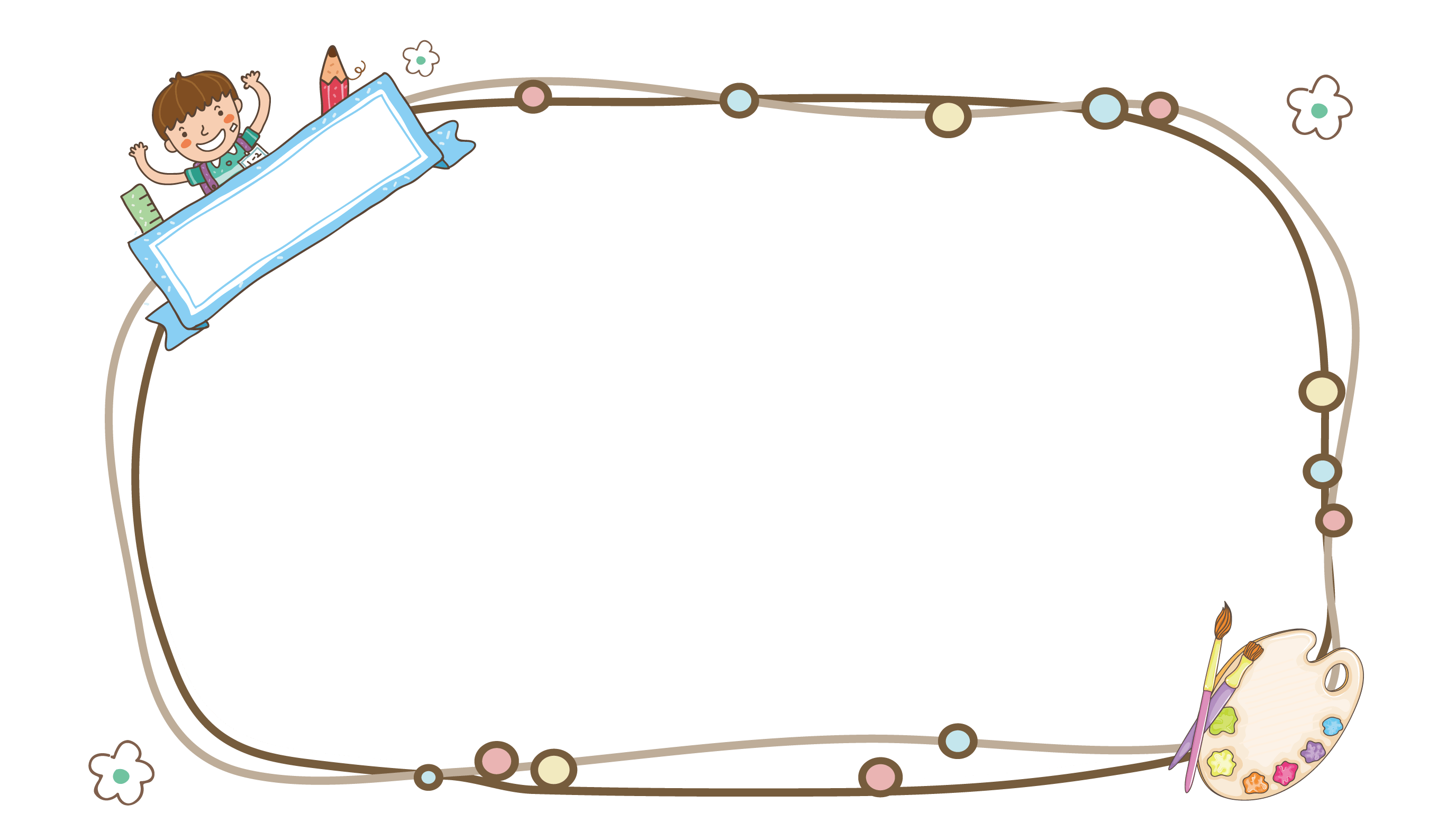 Qua câu chuyện, em học được điều gì?
[Speaker Notes: Bài giảng thiết kế bởi: Hương Thảo - tranthao121006@gmail.com]
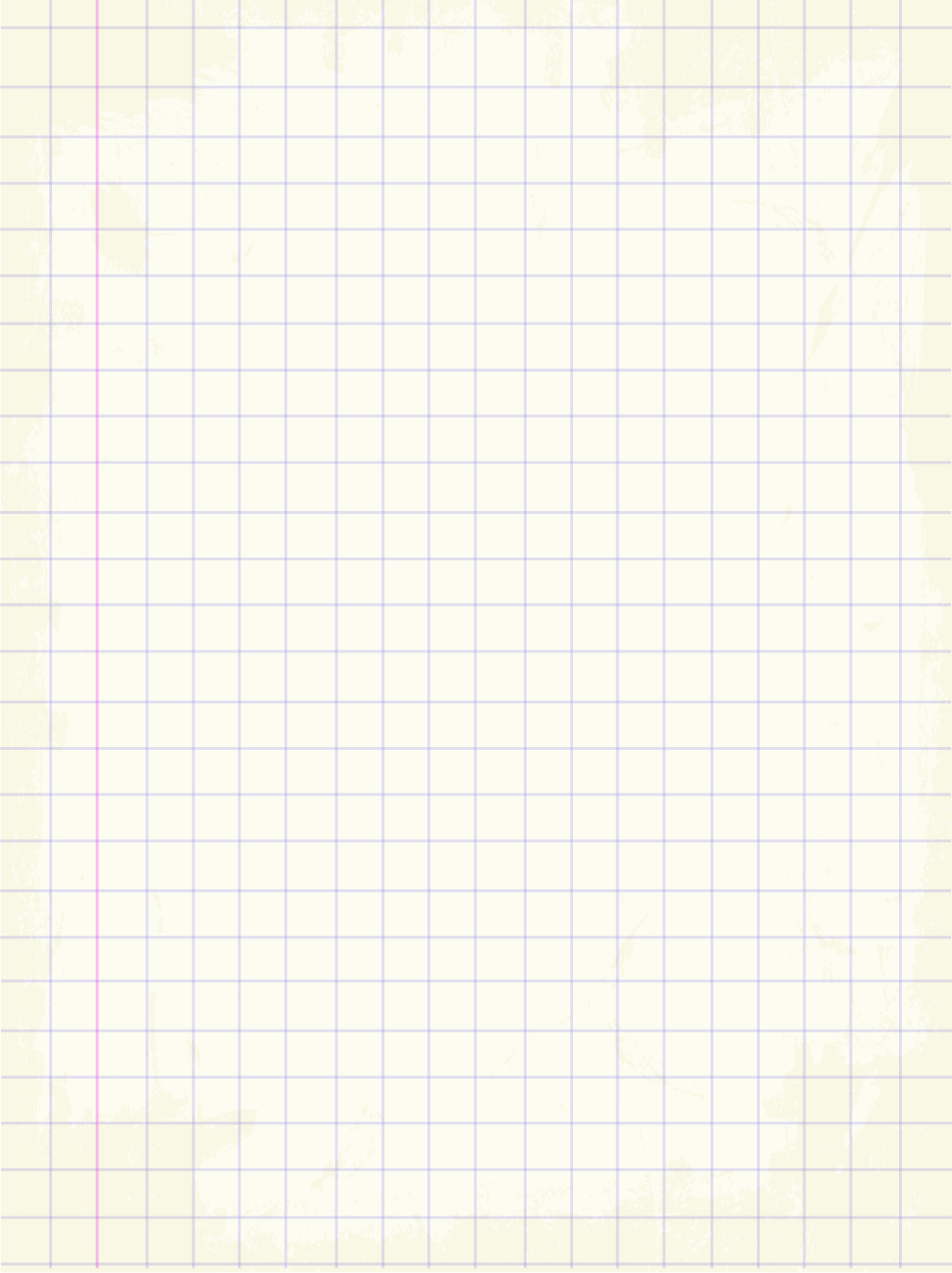 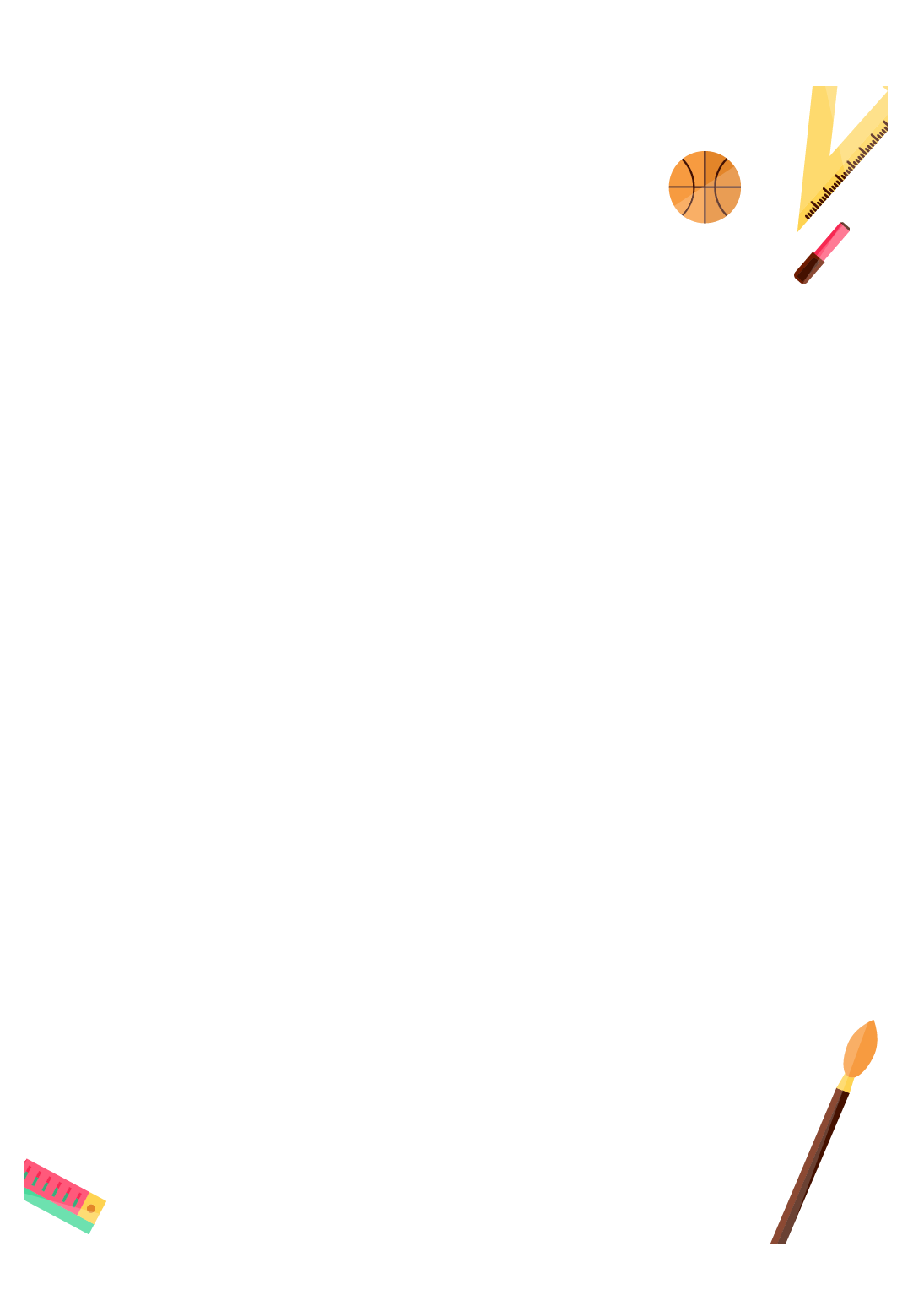 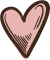 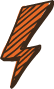 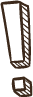 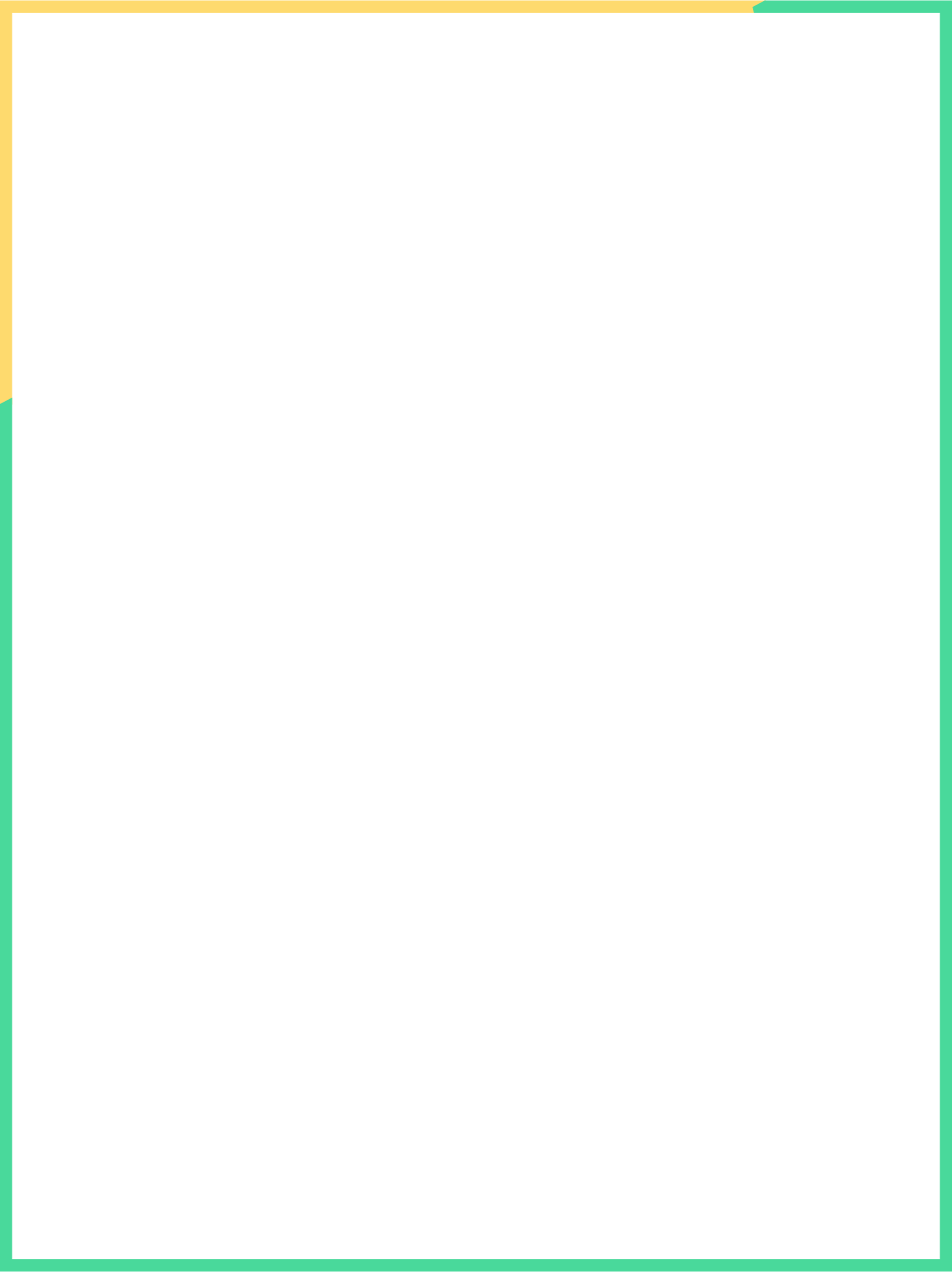 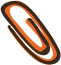 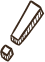 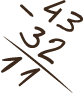 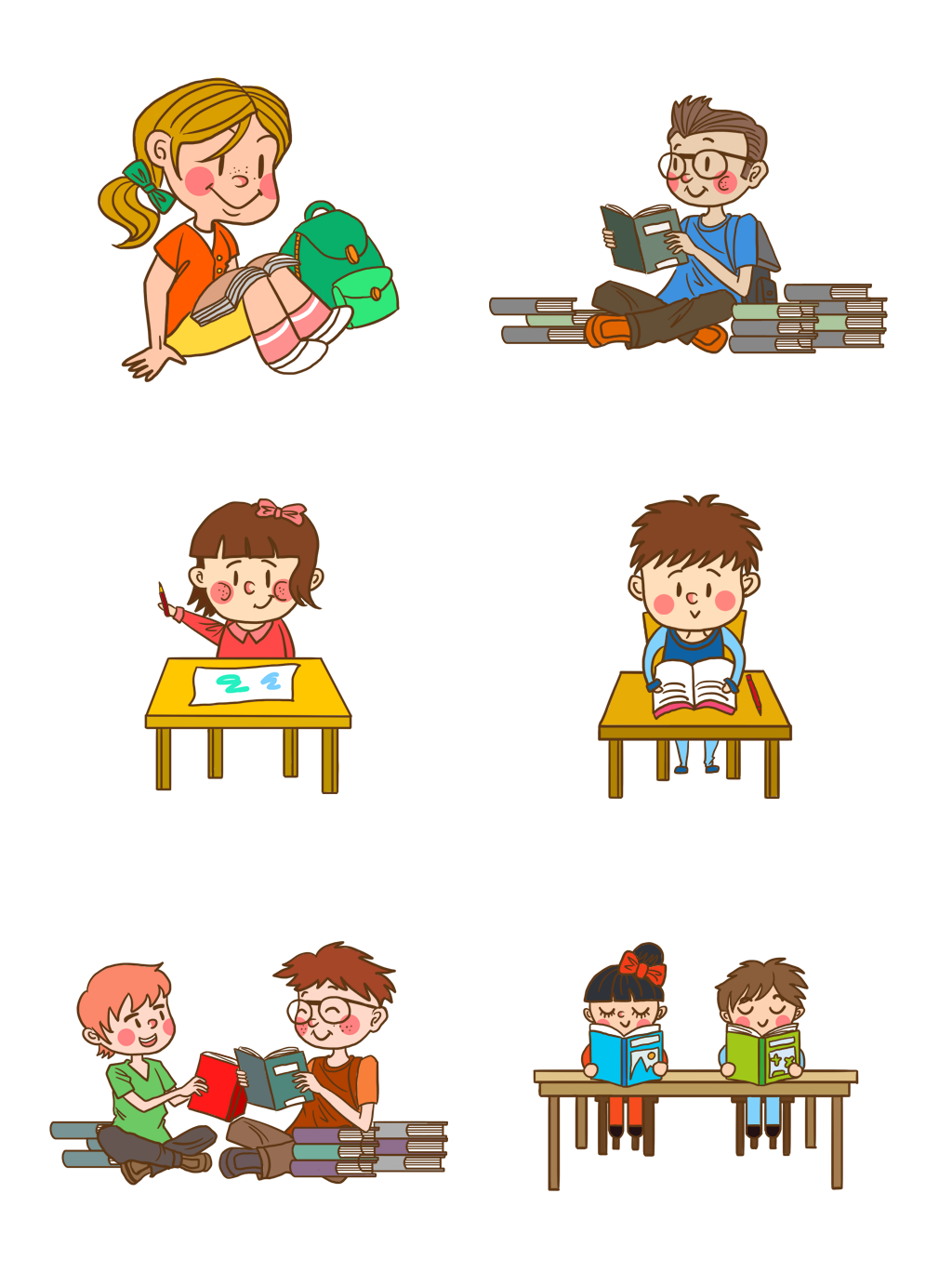 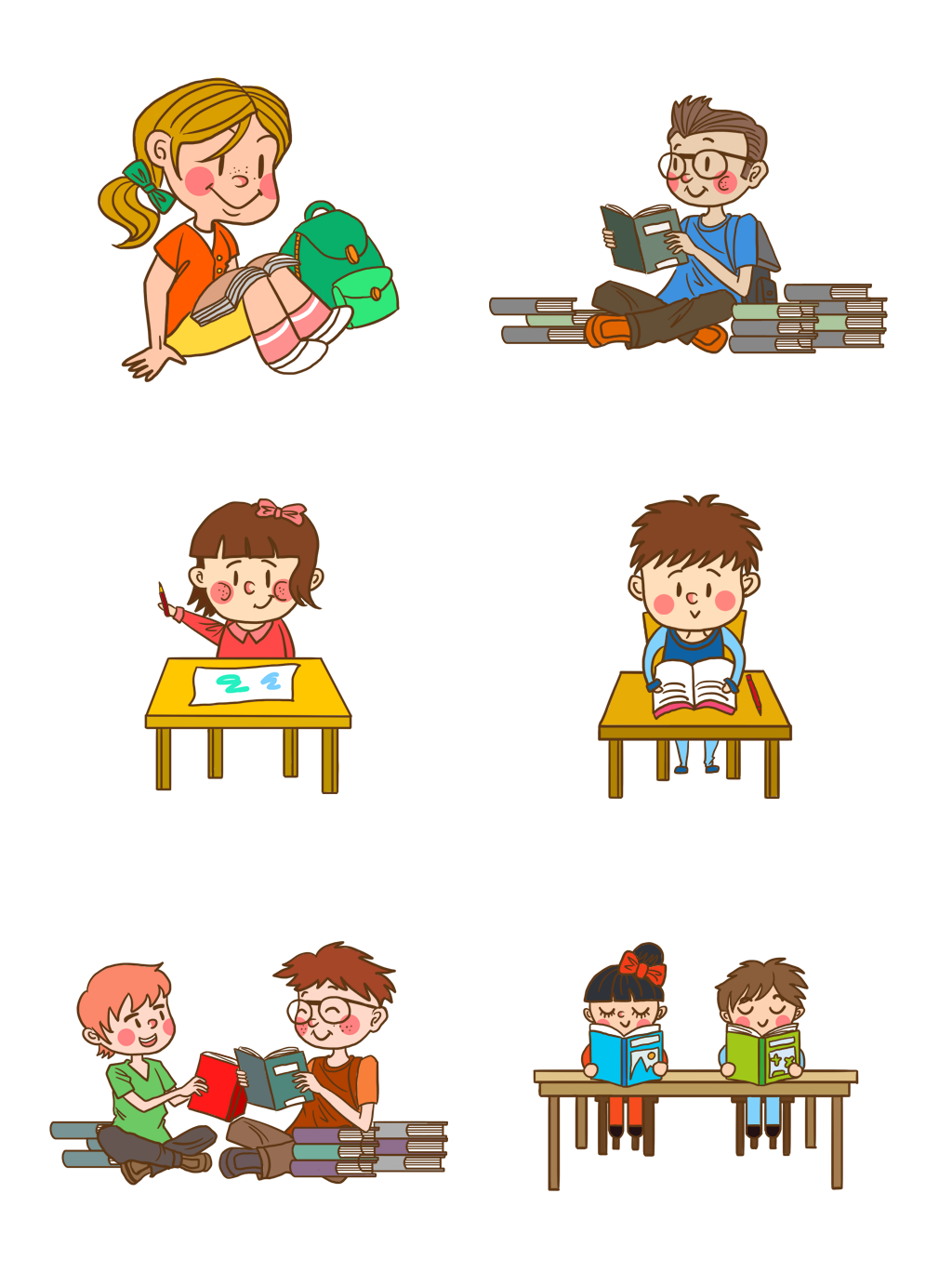 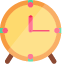 Kể lại câu chuyện ”Hai anh em” cho người thân nghe
[Speaker Notes: Bài giảng thiết kế bởi: Hương Thảo - tranthao121006@gmail.com]